Gambar Dasar
Pertemuan 9
Struktur
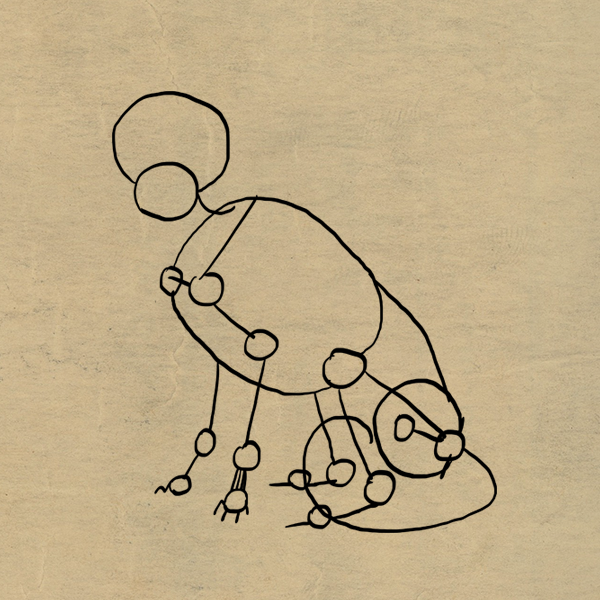 https://design.tutsplus.com/articles/how-to-draw-animals-cats-and-their-anatomy--vector-17417
Cover
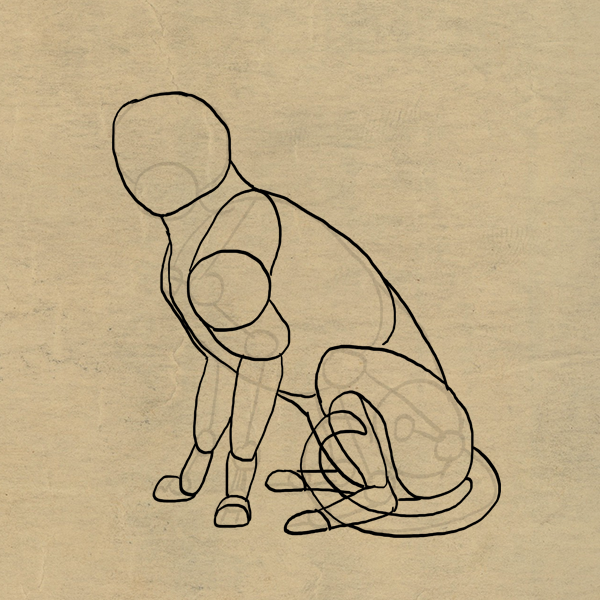 https://design.tutsplus.com/articles/how-to-draw-animals-cats-and-their-anatomy--vector-17417
Detail
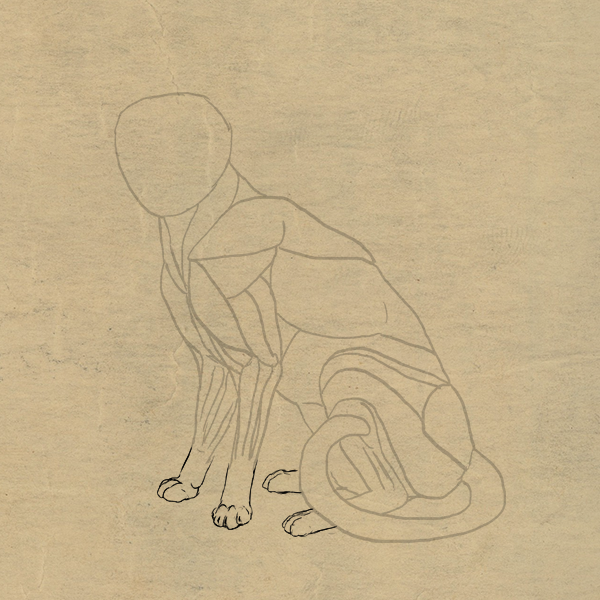 https://design.tutsplus.com/articles/how-to-draw-animals-cats-and-their-anatomy--vector-17417
Struktur
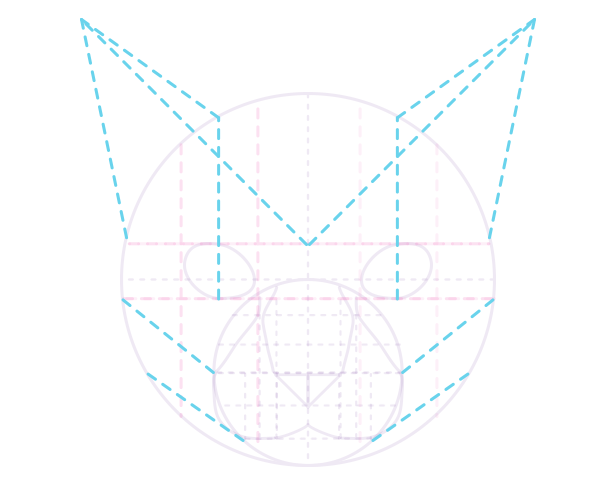 https://design.tutsplus.com/articles/how-to-draw-animals-cats-and-their-anatomy--vector-17417
Detail
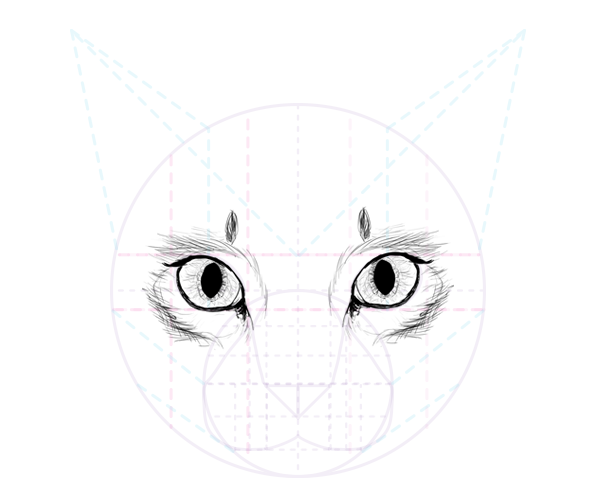 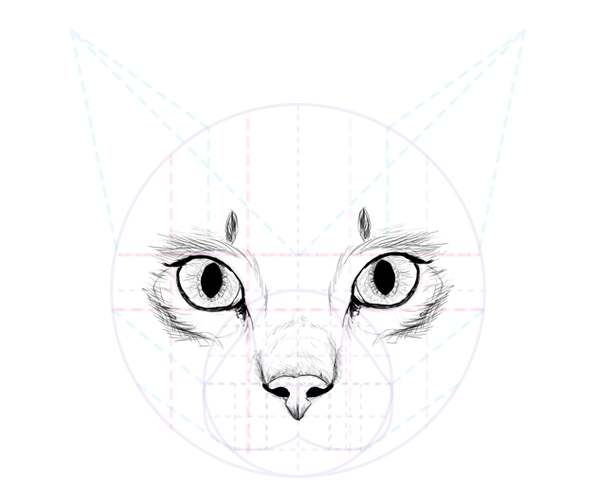 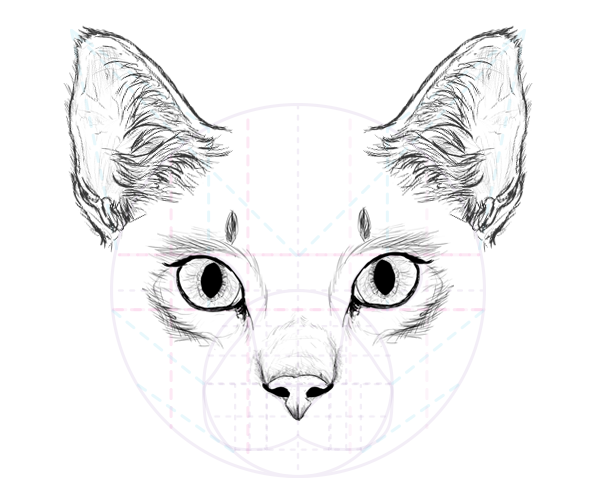 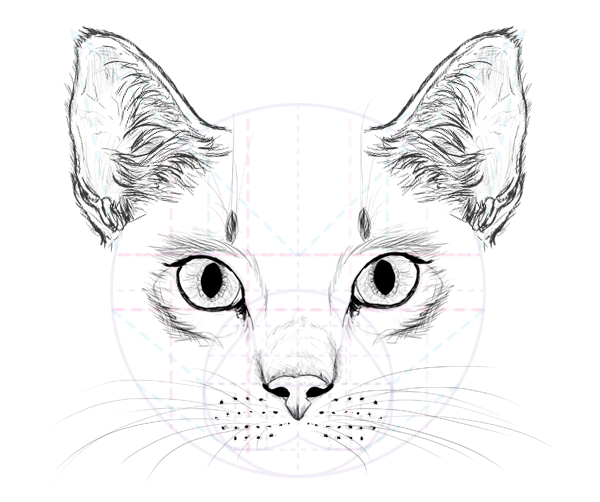 https://design.tutsplus.com/articles/how-to-draw-animals-cats-and-their-anatomy--vector-17417
Detail Bulu
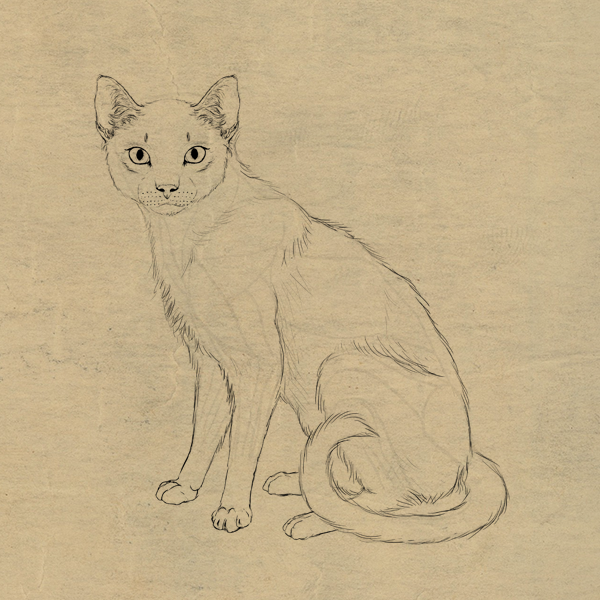 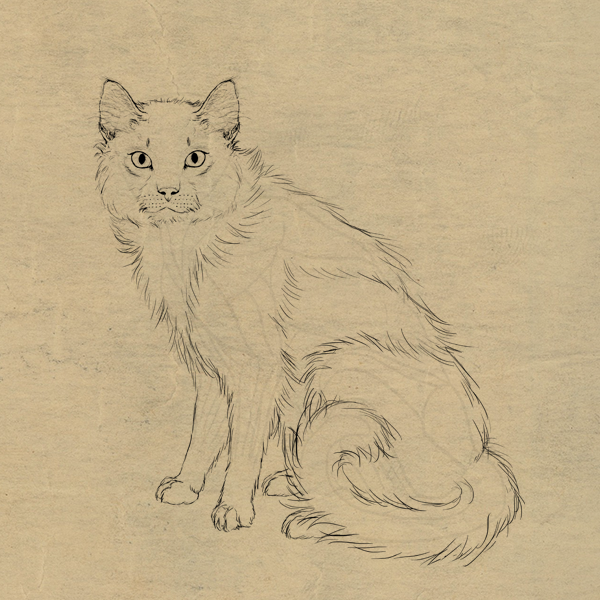 https://design.tutsplus.com/articles/how-to-draw-animals-cats-and-their-anatomy--vector-17417
Tugas 4
Ikuti langkah berikut ini :
Carilah kucing di sekitar kalian.
Amati visual kucing tersebut secara detail mulai dari gestur dan proporsi badannya.
Buatlah sketsa dari hasil pengamatan kalian.
Tentukan Teknik yang sesuai untuk sketsa yang sudah dibuat.
Berikan sentuhan akhir yang baik agar gambar kalian indah dan enak dilihat.

Output :
Sketsa
Gambar kucing BW.
Gambar kucing color.
Tempel di impraboard